Arid & Semi-Arid Environments
Let’s Create your google Folders now:
New folder: Extreme environments, New folder: Hot environments, download 2B) Worksheet on location of arid environments from ‘extreme environments’  stpgeo
Desert characteristics
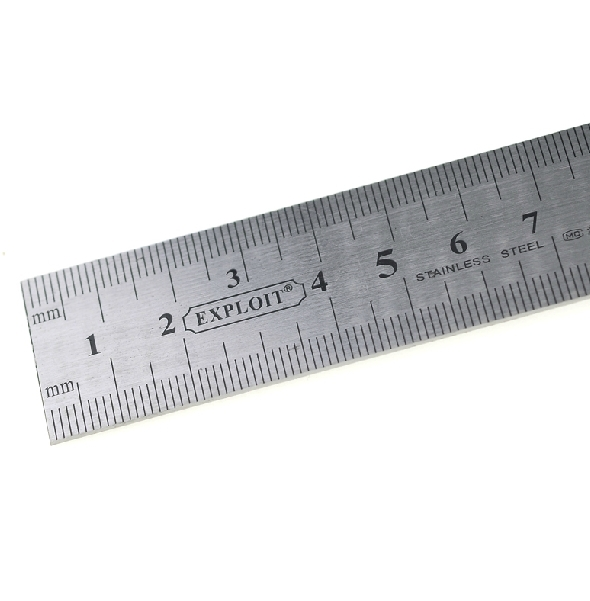 Extreme Temperatures: 
(50 degree in the day and 0 at night!)

Extreme (Little) Rainfall: 
(some receive less than 25mm/year although ‘deserts’ by definition receive less than 25.4cm - 10 inches)

Extreme (topography/geology)
Gravel, bedrock, sand, salt flats, and/or dunes, steppes, mountains, plateaus
[Speaker Notes: Desert receieving less than 25mm per year include the Atacama, Antarctic, parts of the Sahara, areas of Namib]
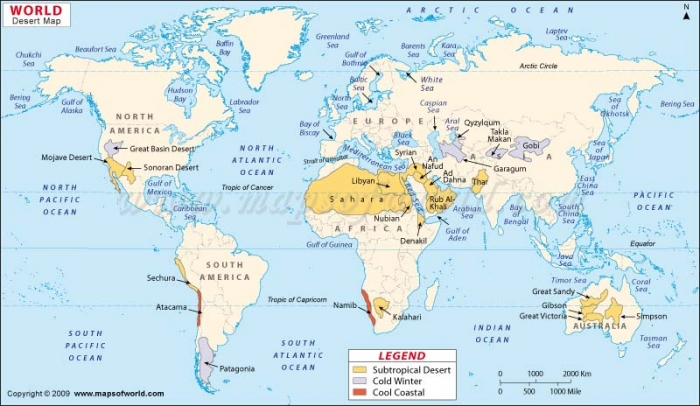 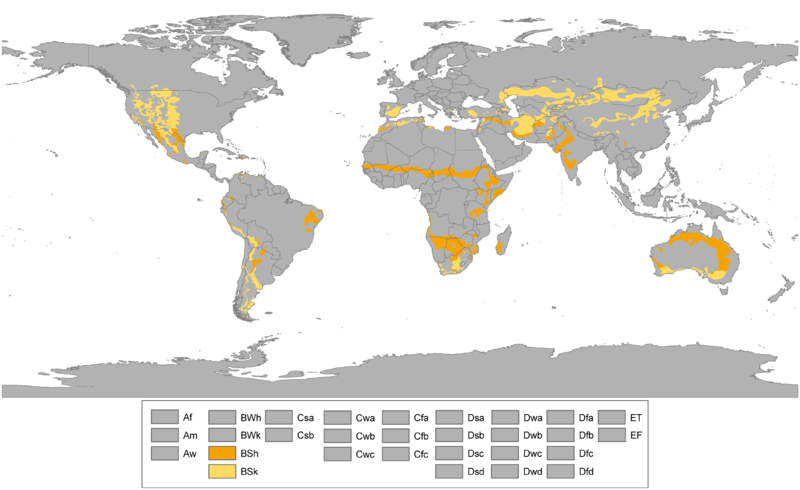 Semi-Arid Climates: What do you notice about their location? RELATIVE to deserts?
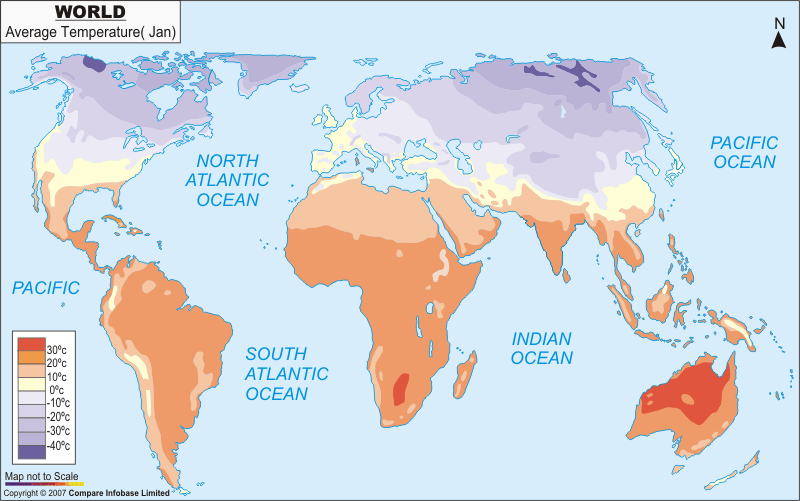 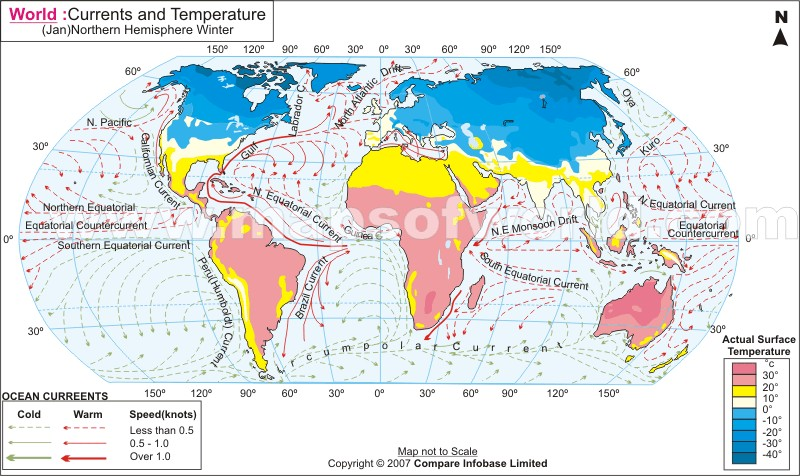 Where are arid and semi-arid environments located? DESCRIBE the pattern on your map…use the prompts
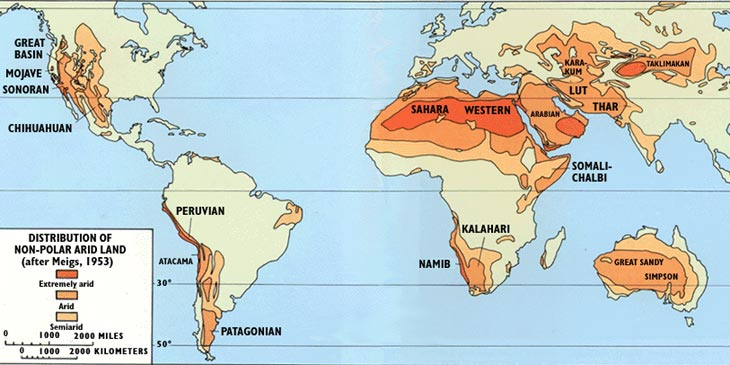 Where is the Equator? 

Where are deserts found in relation to the Equator?

Which bodies of water are the closest to existing deserts?

Which deserts are farthest away from bodies of water?

What types of deserts are there? Give examples.